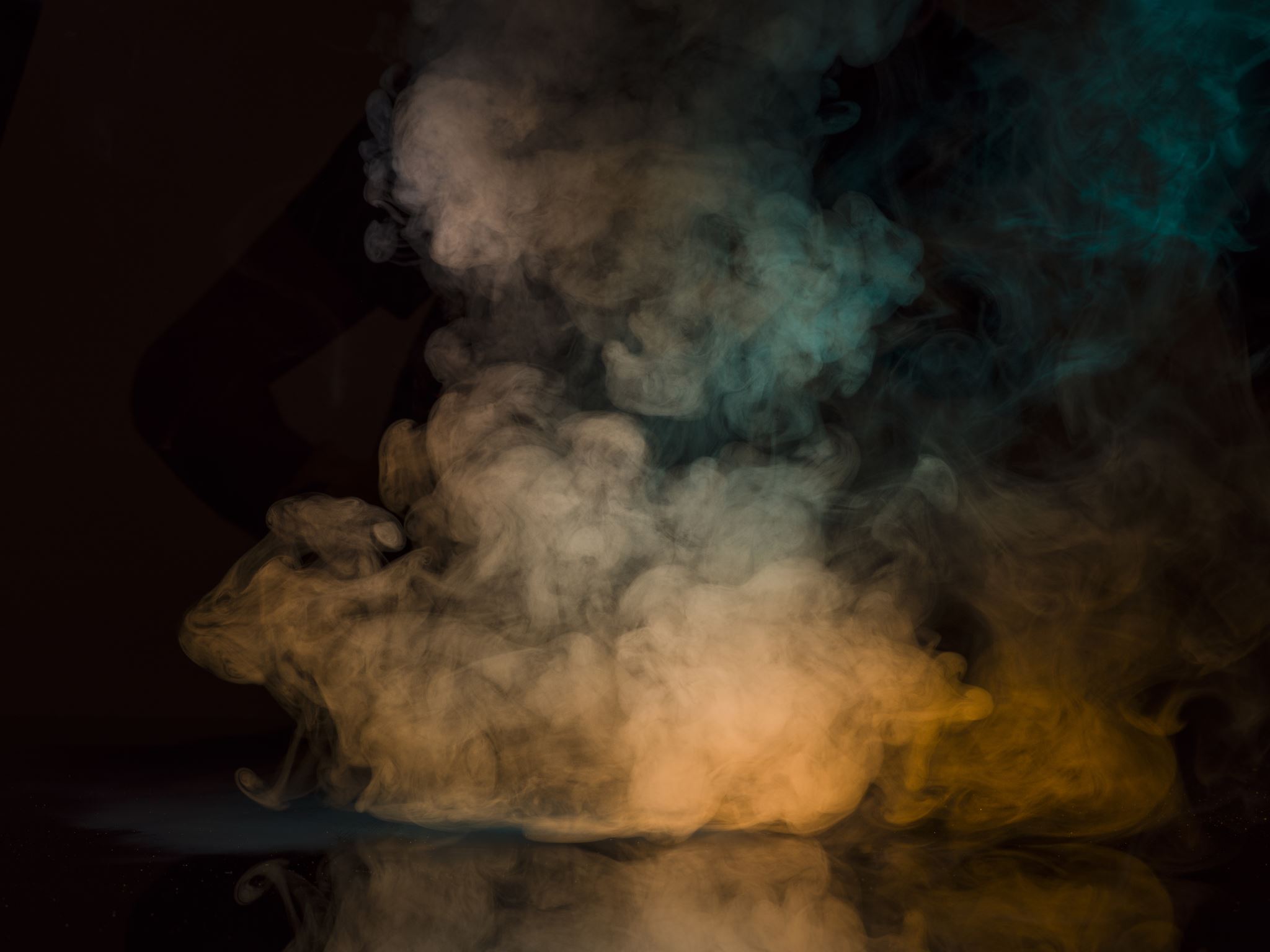 The pItch
2 Minutes Maximum
Overview
There is no specific audience that you need to pitch to

BUT – I would suggest pitching to potential investors

What is the business all about, why do you know it works, what’s in it for them
Tips
Tell them why.  Is there a personal story behind the problem?
Personal credibility – how do YOU know this is an issue?  E.g.
Dad travels a lot for work
Our family owns a farm
I LOVE gardening
What do you want?
Tips
4. Think about what you are wearing.  Professional?  Sporty?  Farmy?
5. Be enthusiastic and clear
6. Who are your customers?  Tell me about who they are, what are their pains for example
7. If you have any testimonials from your customers, include them
8. Show any projections.  E.g. we’re confident we’ll make $x because…
Tips
9. Don’t be afraid to use humour – especially if you’re a naturally funny person.  Only if appropriate.
10. Your finishing sentence
Where do I start?
Get ideas from as many sources as you can:
Spend the first lesson watching videos (such as):
Look at the videos from past students for ideas
Useful ‘How to’ videos
https://www.youtube.com/watch?v=q7BzmSBim7M
https://www.youtube.com/watch?v=K9koPVTePSs 
https://www.youtube.com/watch?v=p8_mBNyLHVA
https://blog.hubspot.com/sales/elevator-pitch-examples 
https://www.linkedin.com/pulse/2-minute-perfect-sales-pitch-shirlene-reeves-phd/
Examples
https://www.youtube.com/watch?v=SA5eYjdijvI
https://www.youtube.com/watch?v=WDJqemi_AUg
https://www.youtube.com/watch?v=BaUkuszb7dg 
https://www.youtube.com/watch?v=Ixid6g9FcqE 
https://www.youtube.com/watch?v=gXwewPgLmkE 
https://www.youtube.com/watch?v=nhuzh0FOYOU
https://www.youtube.com/watch?v=nhuzh0FOYOU 
https://www.youtube.com/watch?v=P2LwuF7zn9c 
https://www.kickstarter.com/ 
	Click on any of the links and it will take you to a video pitch on kickstarter (some are good, some meh…)
Timeline
Monday – Watch videos, start and finish writing script
Tuesday – Get feedback on script, storyboard the pitch
Wednesday – Get feedback on storyboard, Get all videos/pictures/infographics together and record audio
Thursday – edit edit edit
Friday – submit with the pitch embedded into your website as a youtube link